Муниципальное бюджетное дошкольное образовательное учреждение «Детский сад № 45»
Оптимизация процесса организации предметно – развивающей среды в подготовительной группе
Калабина О.В. – старший воспитатель
Васильева Л.А. – воспитатель
Харсеева А.В. - воспитатель
Команда проекта
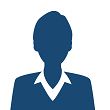 Калабина О.В. – старший воспитатель – руководитель проекта
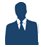 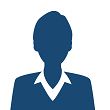 Васильева Л.А. - воспитатель
Харсеева А.В. - воспитатель
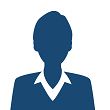 ФИО – куратор  проекта
Карта текущего состояния процесса
2
3
3
1
2
Отсутствие в группе алгоритмов и визуализации режимных моментов
Выбор места для хранения учебных принадлежностей
Оформление учебной зоны
Отсутствие визуализации безопасного пространства
Условные обозначения:
1.Невнимательность детей при передвижении по детскому саду.
2. Большая затрата времени на проведение режимных моментов.
3. Бессистемное  хранение материалов.
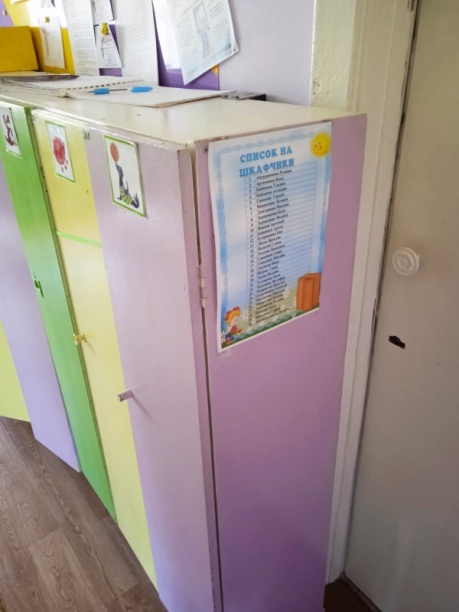 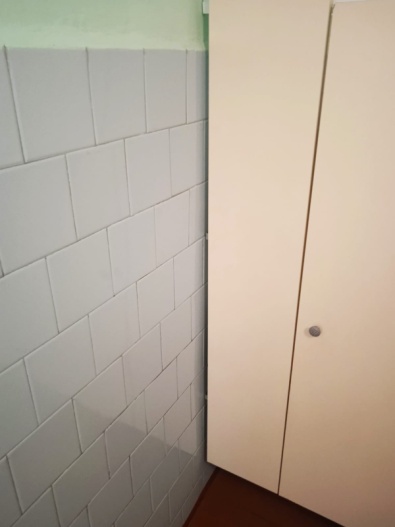 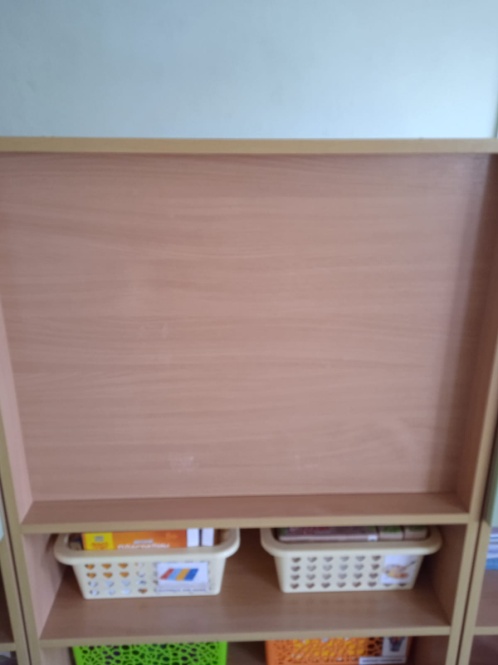 Пирамида проблем
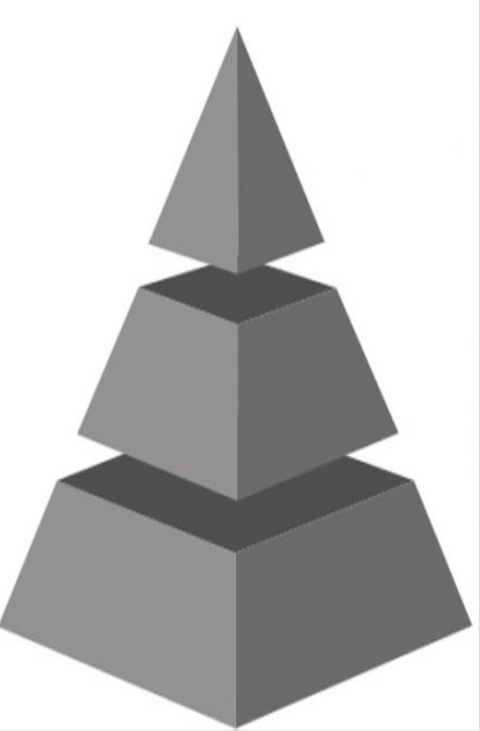 Федеральный уровень



Региональный уровень


Уровень ДОУ
3
2
1
4
Условные обозначения
1. Отсутствие объектов визуализации безопасного пространства.
2. Излишние шаги и сложность процессов режимных моментов.
3. Отсутствие алгоритмов, схем ежедневных операций.
4. Нет определенного места хранения учебных пренадлежностей.
Карта целевого состояния процесса
1.
1.
1.
1.
Визуализация режимных моментов
Создание системы визуализации безопасного пространства и режимных моментов
Экономия времени в режиме дня
Помощь педагогу в устройстве учебной зоны
1. У воспитанников появляется больше свободного времени для игры.
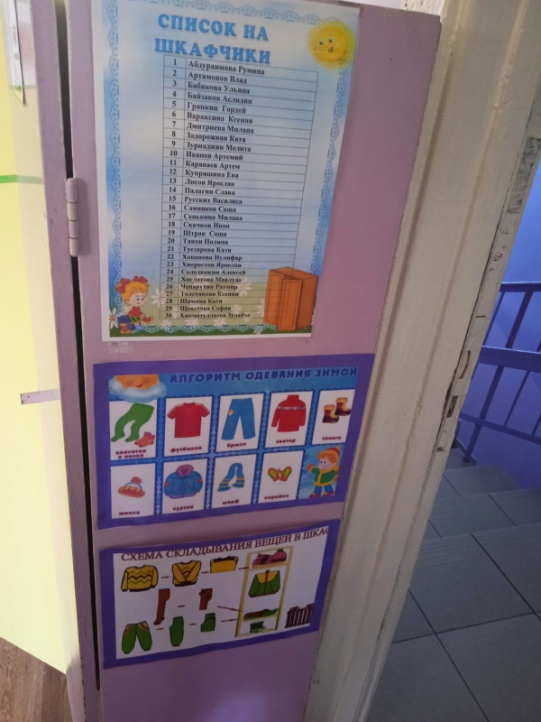 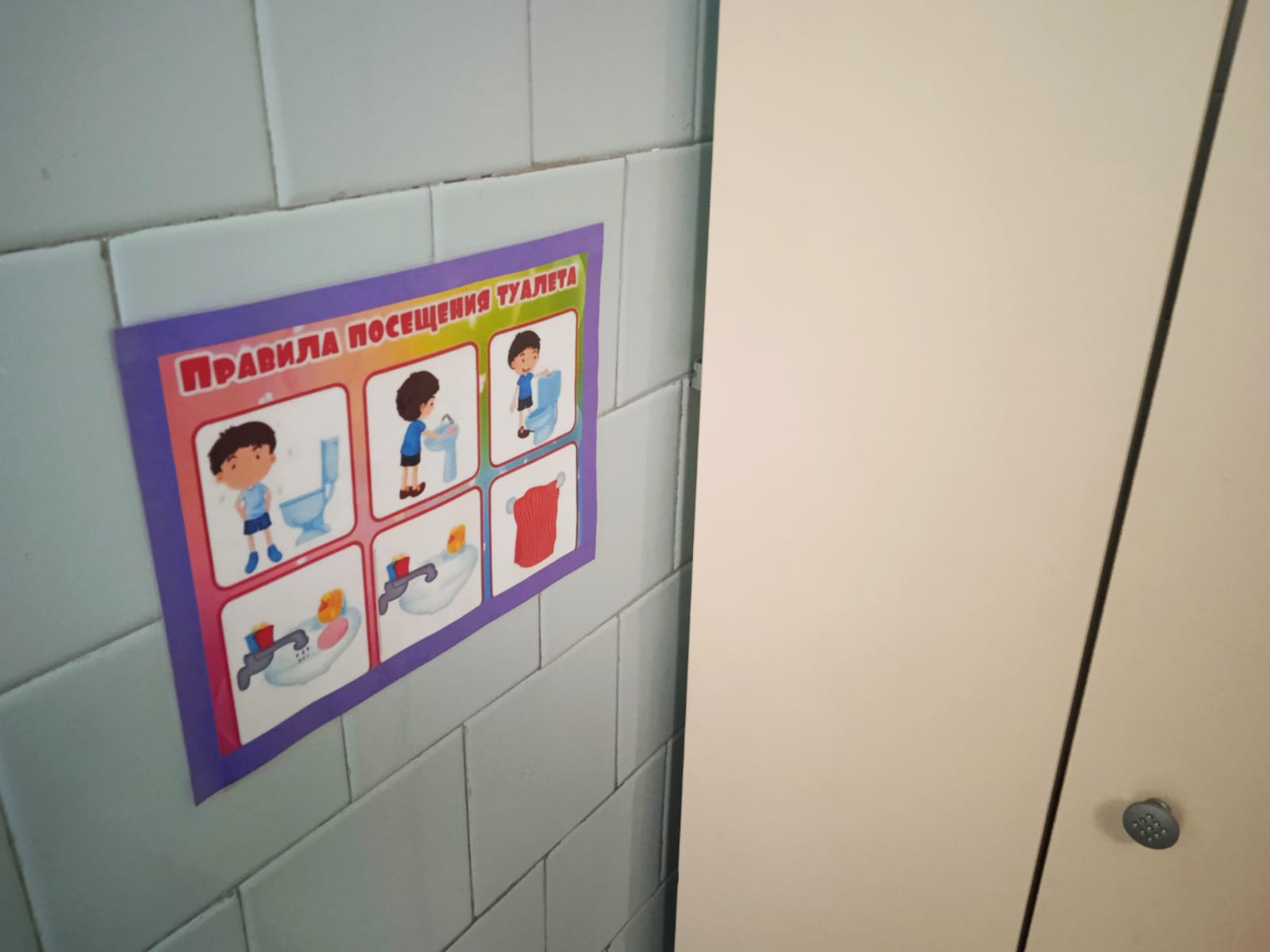 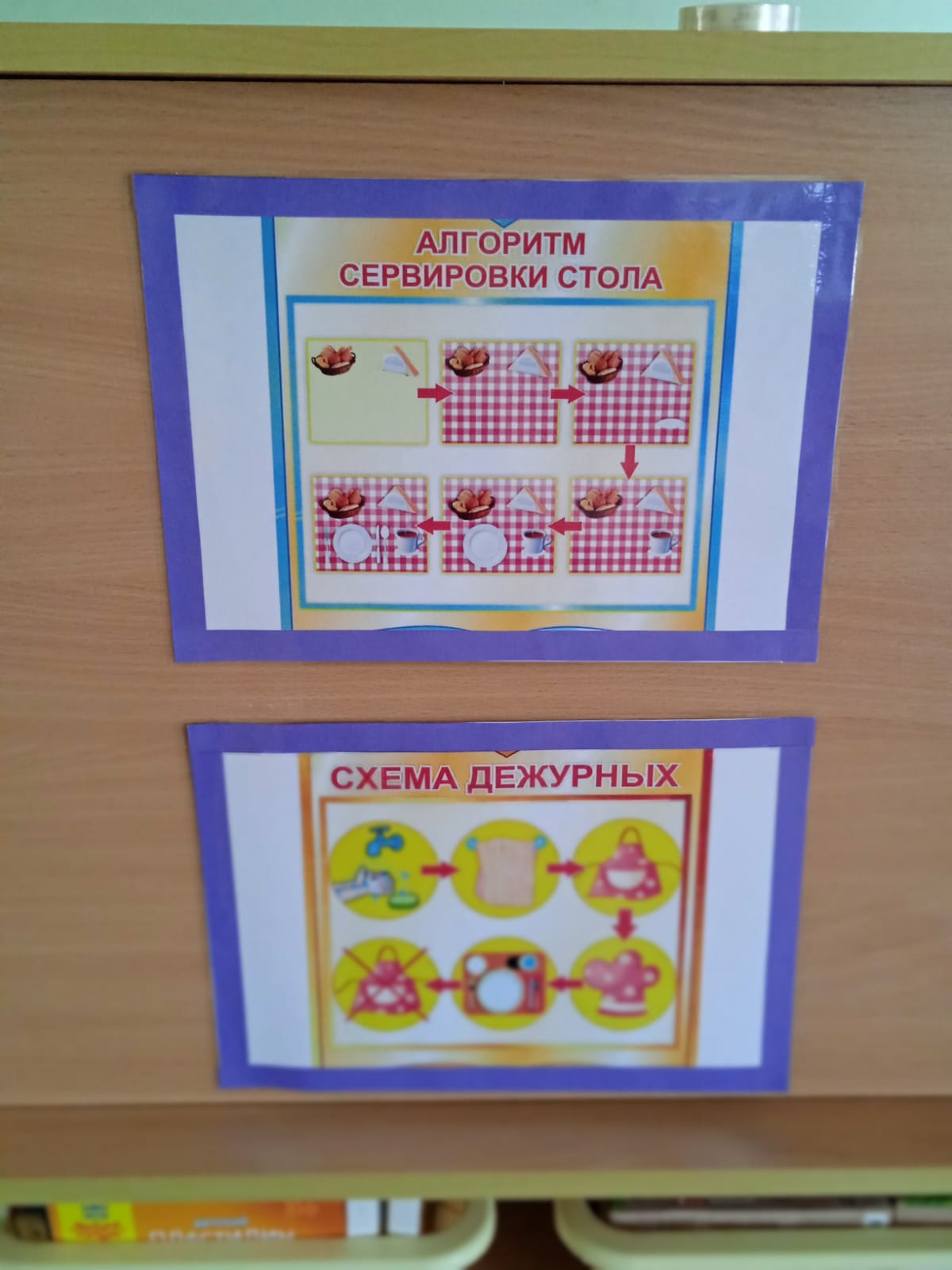 План мероприятий по устранению проблем
Достигнутые результаты
.
Достигнутые результаты
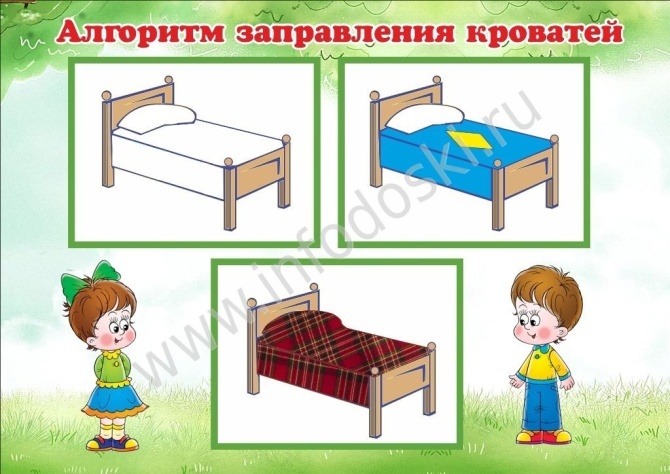 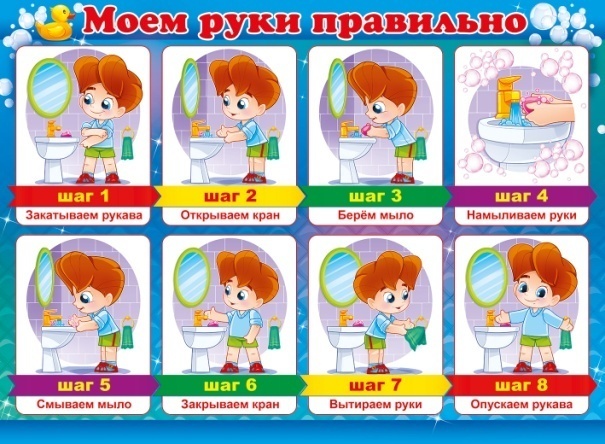 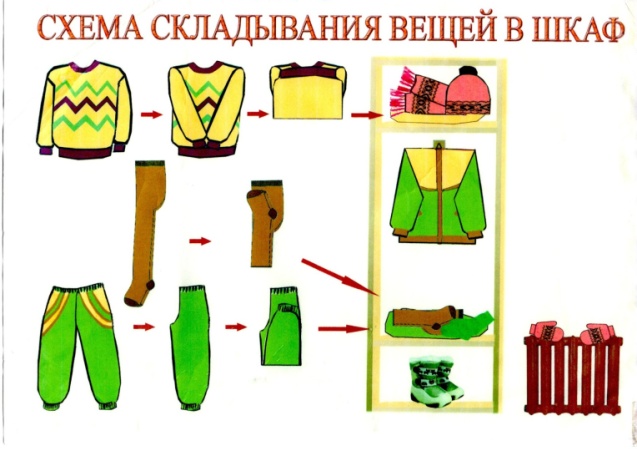 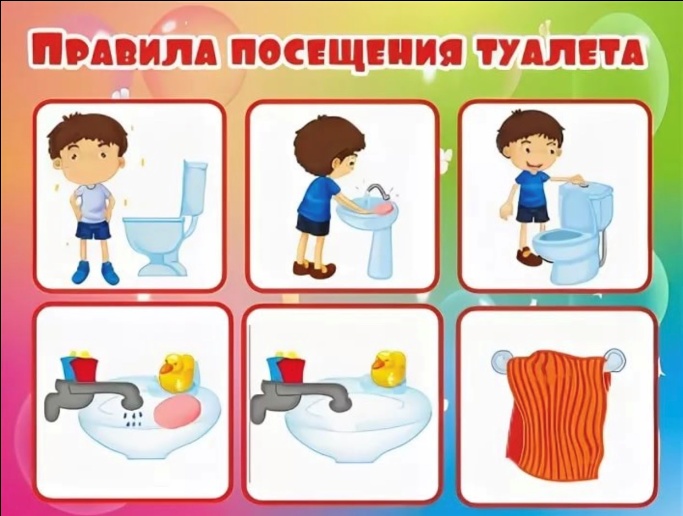 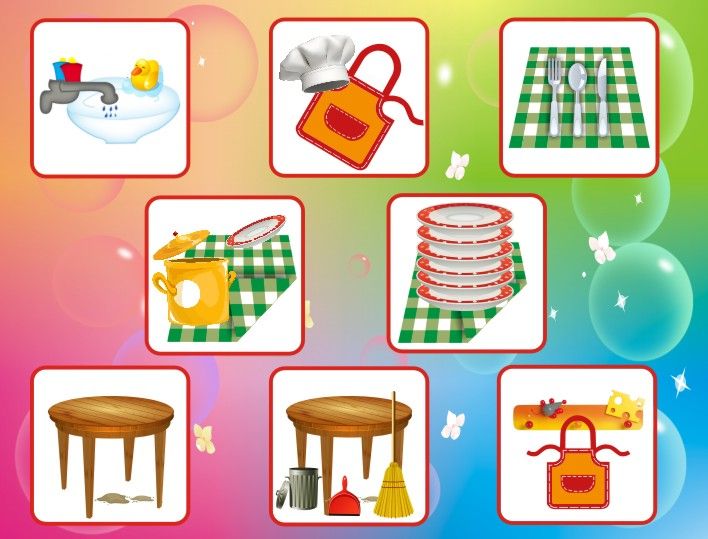 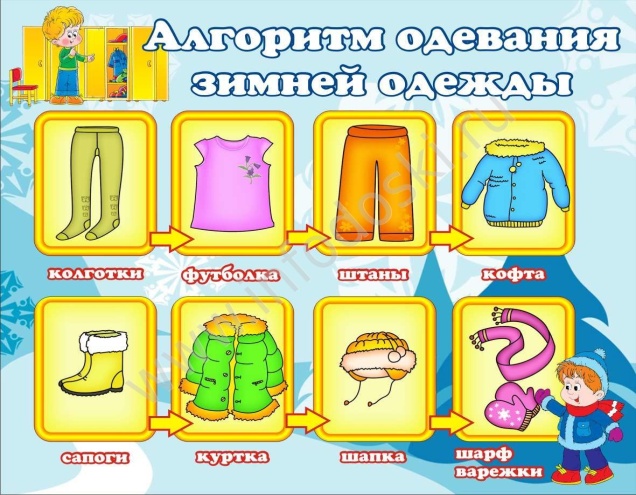 Визуализация (фотографии «Было» – «Стало»)
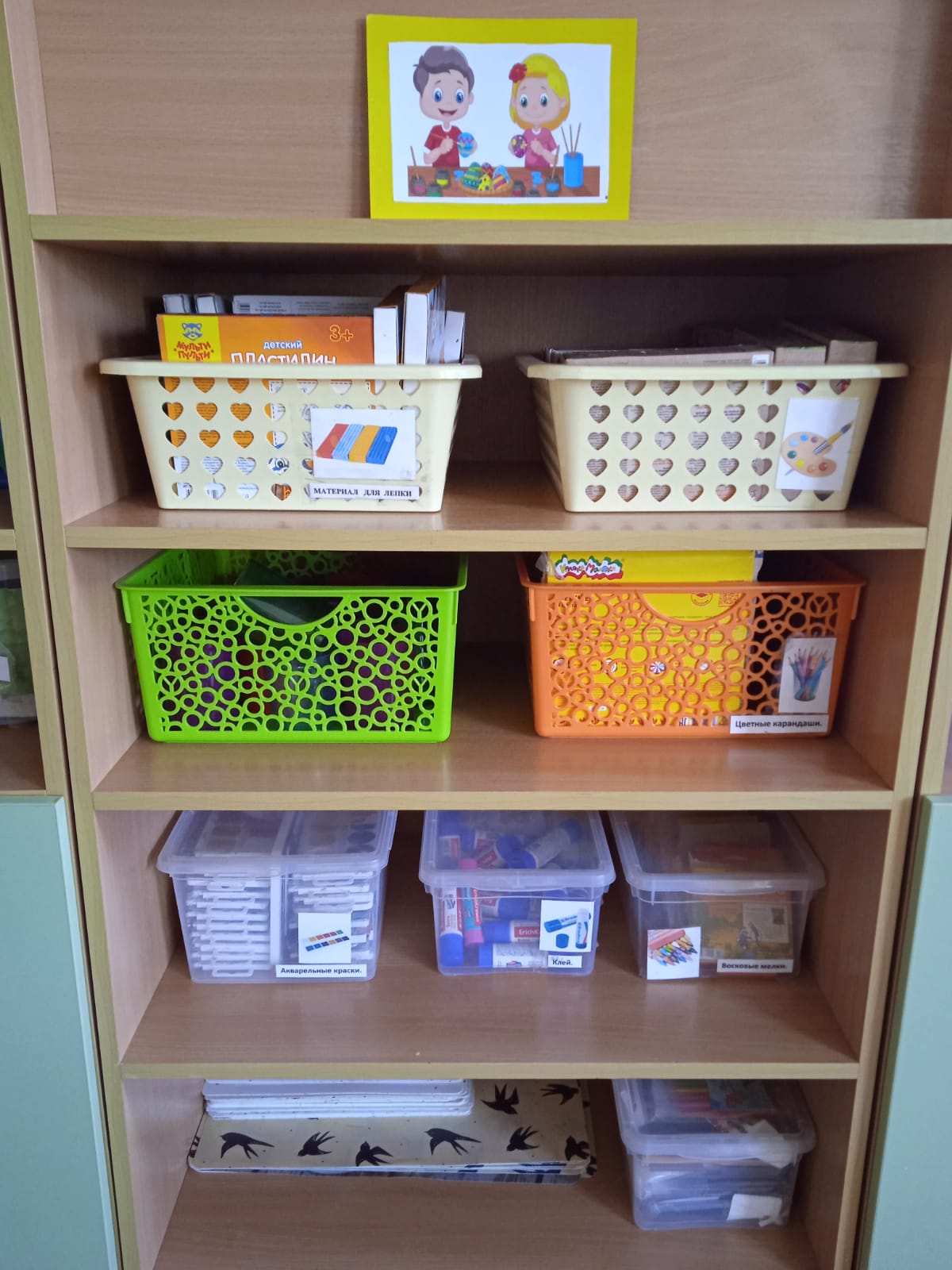 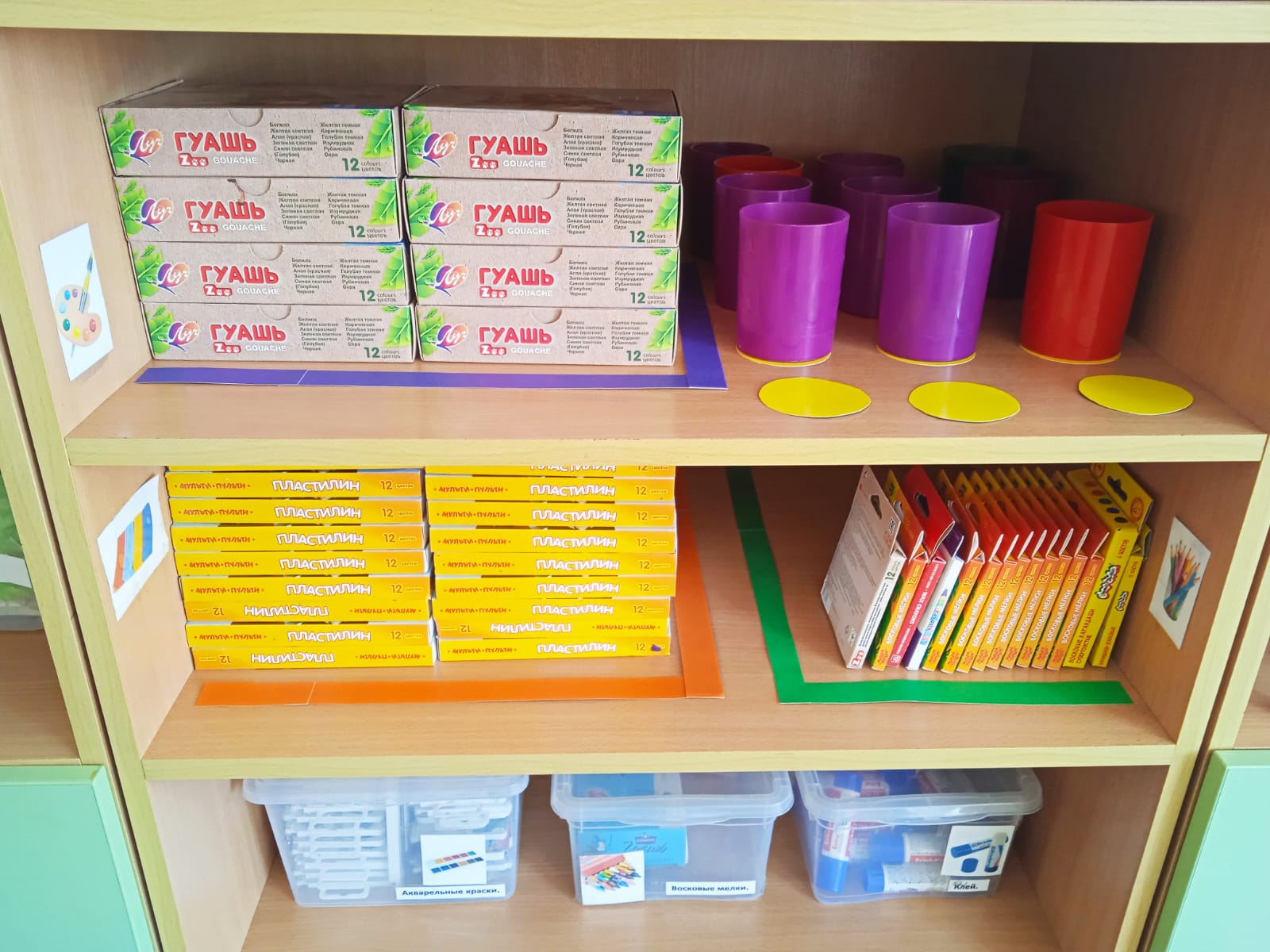 Результаты проекта.Визуализация (фотографии «Было» – «Стало»)
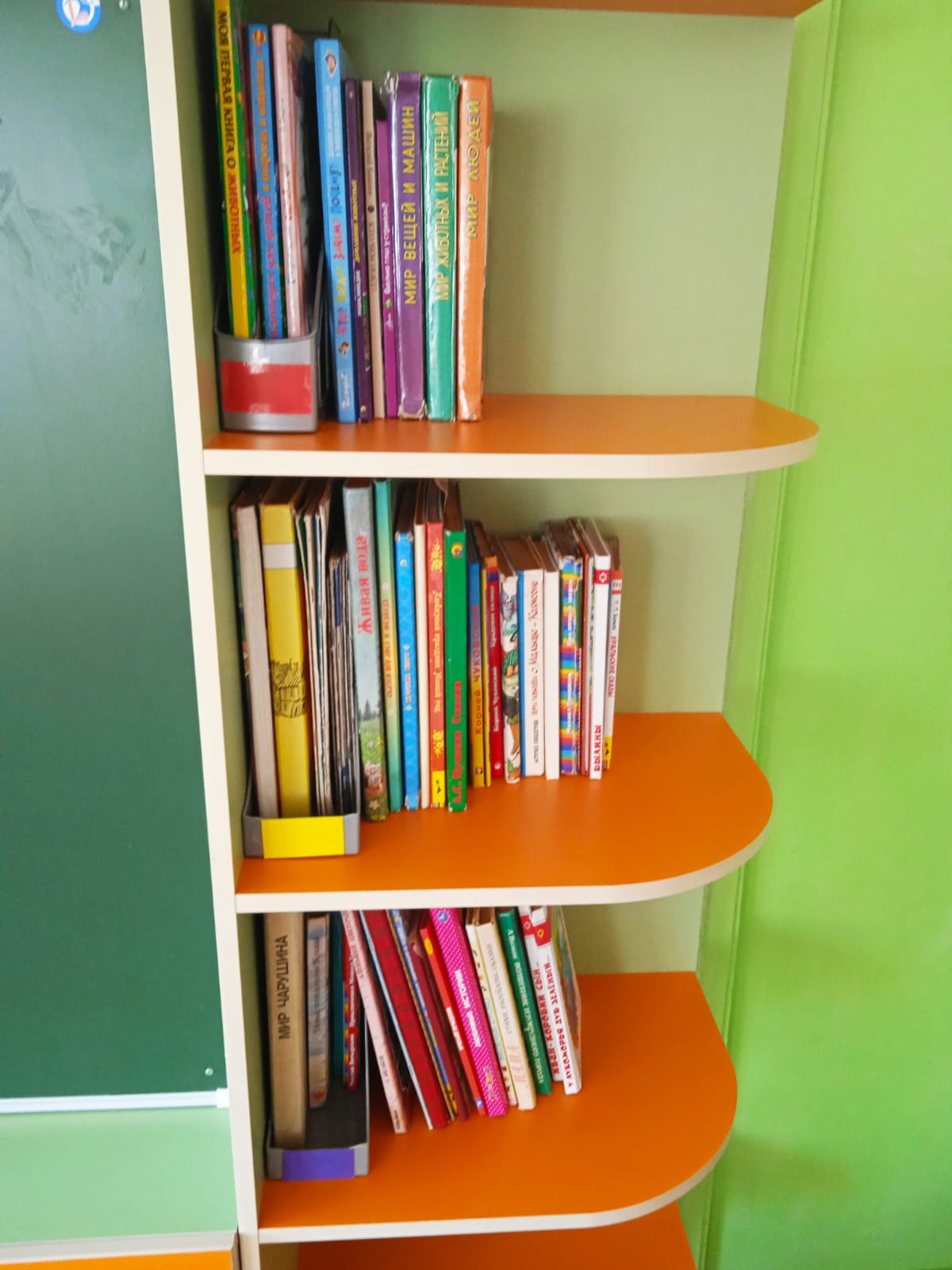 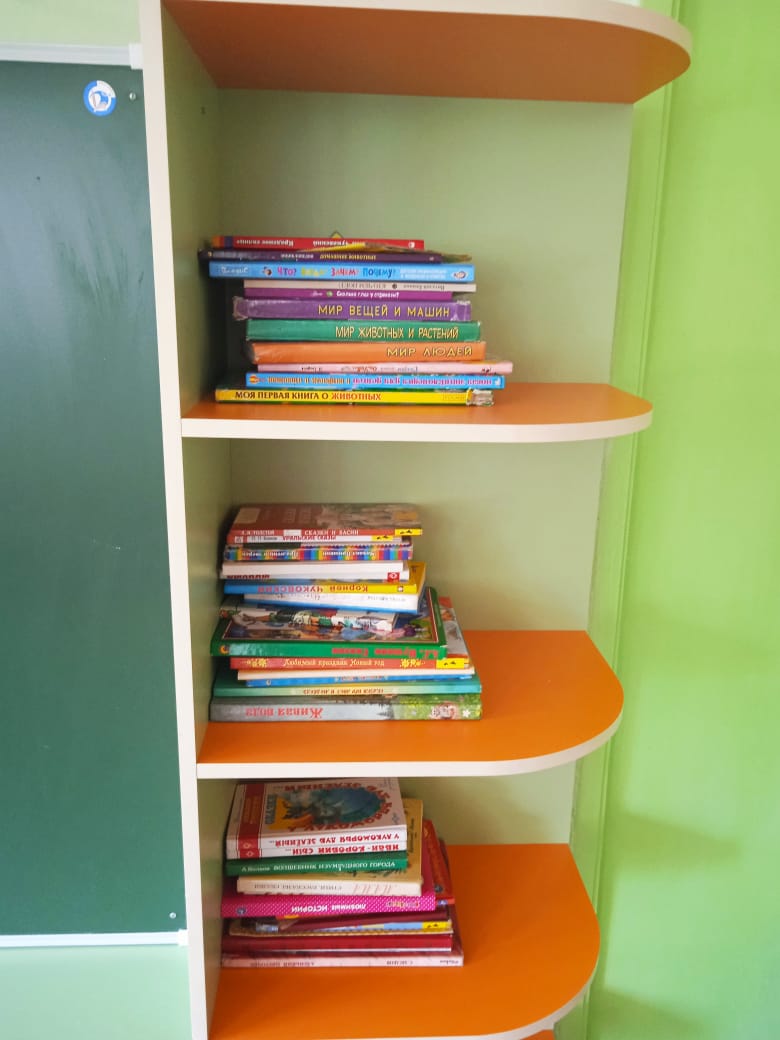 Визуализация (фотографии «Было» – «Стало»)
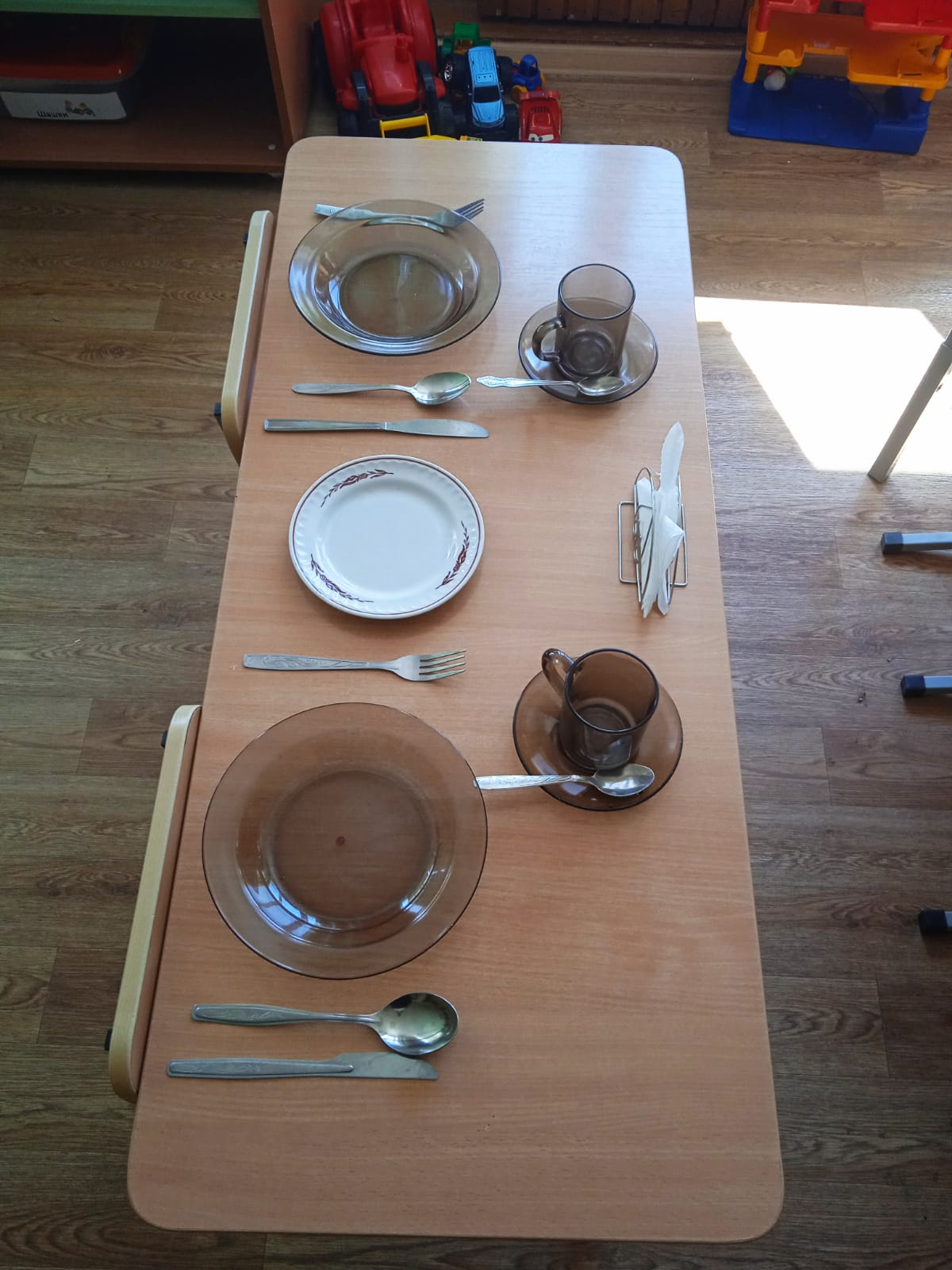 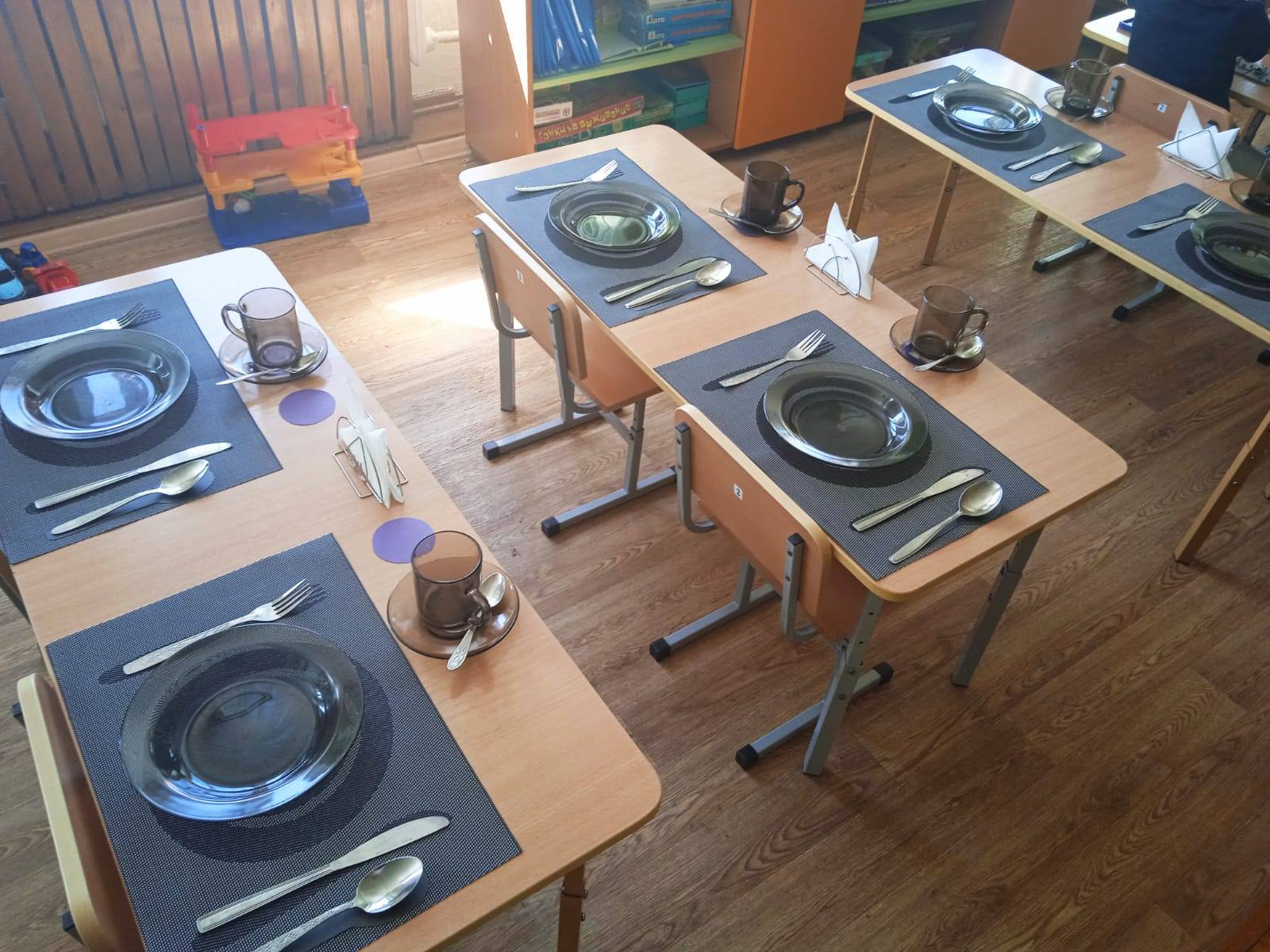 Результаты проекта.
- у детей сформированы такие положительные качества и привычки, как: бережливость, аккуратность;
сократилось время при выполнении ежедневных операций детьми и педагогами в режимных моментах;
сократилось время на организацию рабочего места детей в приемной, в группе, для образовательной деятельности;
быстрее проходит проверка наличия необходимого материала, поиск места нахождения материала, уменьшилось время подбора необходимого материала